大道至简
创新的吸入装置易纳器
乌美溴铵维兰特罗吸入粉雾剂 
（欧乐欣®）
葛兰素史克（中国）投资有限公司
2
目录
01
药品基本信息
02
安全性
03
有效性
04
05
创新性
公平性
01
3
本品目前医保支付范围与说明书适应症不一致。
本次申请去除医保限制，按说明书支付。
适应症
目前医保限制
本品具有长效支气管扩张作用，适用于慢性阻塞性肺病（COPD）的长期维持治疗，一日一次用于缓解COPD患者的症状。
限中重度慢性阻塞性肺病。
药品基本信息
参照药品建议：格隆溴铵福莫特罗
       理由：与本品适应症相同，参照药品医保支付范围与适应症一致。
与参照药品或已上市的同治疗领域药品（格隆溴铵福莫特罗）相比的优势和不足：
本品显著改善肺功能，安全性相当；
本品具有绝对药物经济学优势，即QALY更高，治疗总成本更低。
4
01
疾病介绍
5
02
安全性
6
03
国内外权威指南均推荐双支扩剂作为稳定期初始维持治疗选择
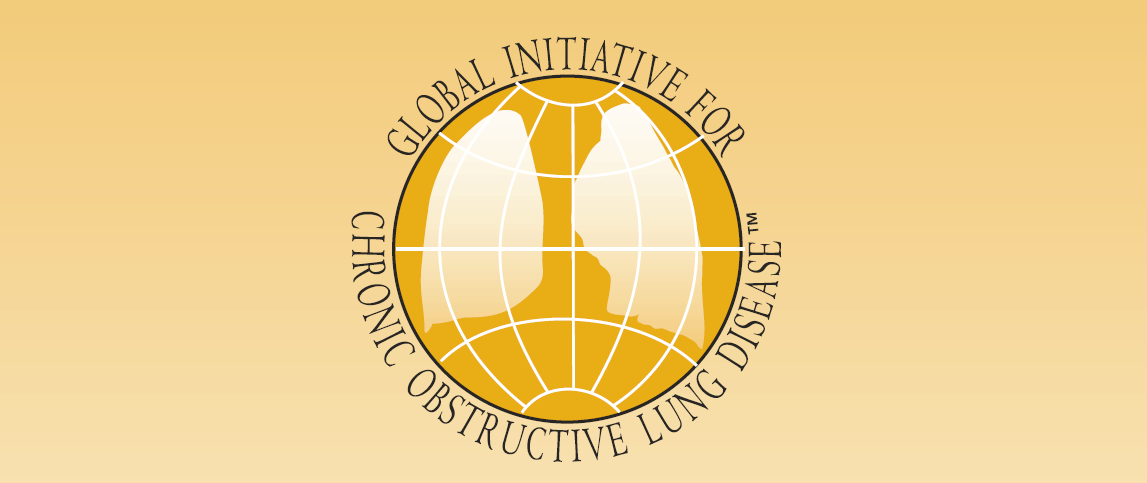 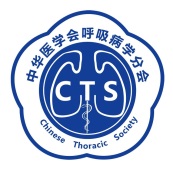 2023年版慢性阻塞性肺疾病全球倡议 （GOLD）
2021年版中国慢阻肺指南
慢阻肺患者初始治疗首选双支扩剂*，不再推荐单支扩剂
双支扩剂是稳定期慢阻肺患者初始治疗首选之一
有效性-1/2
国家药品审批中心《技术审批报告》中关于本药品有效性的描述
经风险效益评估，支持本品具有长效支气管扩张作用，适用于慢性阻塞性肺病（COPD）的长期维持治疗，一日一次用于缓解COPD患者的症状。
* GOLD B组和E组首选双支扩剂
7
03
相比参照药品，显著改善肺功能87.2 mL (169.6 vs. 82.4 mL)
相比单支扩剂，显著改善肺功能67-164mL, 改善症状34%-42%，改善生活质量55%，降低急性加重风险24%，降低临床重要恶化（CID)风险17%-43%.
24周给药前FEV1谷值
FEV1谷值自基线变化最小二乘均值 (ml)
Δ -87.2 mL (95% CI: -117.0, -57.4)
有效性-2/2
格隆溴铵/福莫特罗
18/9.6 μg 
(n=474)
乌美溴铵/维兰特罗
62.5/25 μg 
(n=489)
8
04
创新点1 （机理创新）
        本品的创新长效两分子维兰特罗（LABA）和乌美溴铵（LAMA）兼备强效与长效，通过双重作用通路协同舒张支气管。
维兰特罗（LABA）
强效长效：快速且持激动气道平滑肌上β2肾上腺素受体，持续舒张支气管，24小时强效改善肺功能；
安全性良好：更高β2受体选择性，全身暴露后快速失活。
乌美溴铵（LAMA）
强效长效：抑制M3毒蕈碱受体，从而减少气道平滑肌收缩，持续舒张支气管，24小时强效改善肺功能；
安全性良好：更高M3受体选择性，全身暴露后快速失活。
该创新带来的患者获益

中国首个一天一次一吸用于慢阻肺治疗的单一装置两联吸入治疗方案；参照药品为一天二次四吸。
强效和长效双重保障，持续24小时更强改善肺功能，更好管理急性加重风险和提高依从性。
创新性-1/2
9
04
创新点2 （装置创新）
本品具有创新的易纳器装置，具有两大核心设计：
歧管设计，高效递送；
同轴联动，一步激活。
该创新带来的患者获益
易学易用，降低关键错误率78%
使用步骤简单，每次仅需三步；
精确追踪每一喷剂量。
易纳器稳定递送， 99.8%的患者可完成有效吸入
易纳器日常使用更简单，无需掌握手口协调，无需预充和清洁，可避免53%的错误率
创新性-2/2
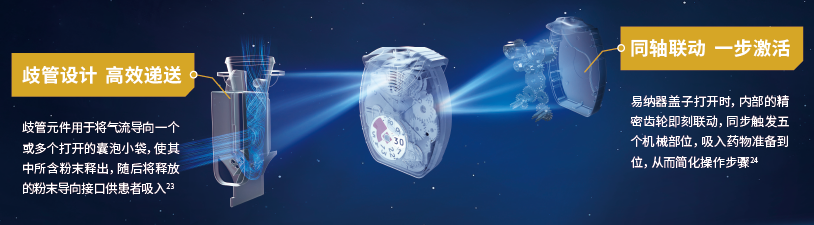 10
05
公平性